МІЖНАРОДНИЙ БІЗНЕС В КРИЗОВИХ УМОВАХ 1. Рушійні та гальмівні фактори розвитку міжнародного бізнесу в умовах глобалізації. 2. Нові риси міжнародного бізнесу в умовах глобалізації.3. Сучасні виклики міжнародного бізнесу в умовах збройних конфліктів.
Рушійні та гальмівні фактори розвитку міжнародного бізнесу в умовах глобалізації.
     
Аналізуючи  тенденції  й  фактори  розвитку  міжнародного бізнесу, можна дійти   висновку,   що   одна   з   основних   тенденцій   сучасної   зовнішньоекономічноїдіяльності (ЗЕД) — її глобалізація, яка, у свою чергу, є наслідком інтернаціоналізації бізнесу.   Глобалізація   охоплює   всі   сектори   економіки   —   наукові   дослідження,промисловість, сферу послуг, фінанси тощо. Реальна   глобалізація   характеризується   тим,   що   міжнародні   економічні   зв’язки охопили практично всі країни планети і кожна з них залежить від міжнародного бізнесу. Наслідки цього двоякі: звісно, країна може користуватися всіма благами, які перед нею відкриваються, не відчуваючи негативних наслідків відсутності тих чи інших ресурсів,можливостей тощо. Отже,  глобалізація  —   це   посилення   взаємозалежності   національних   економік,переплетення соціально-економічних процесів, що відбуваються у різних регіонах світуі спонукають фірми до пошуку кращих умов діяльності.
Основні рушійні сили глобалізації:
подолання нерівномірного розміщення сировинних та енергетичних ресурсів натериторії планети;
природно-кліматичні   та   економіко-географічні   відмінності,   що   зумовлюютьтериторіальний   поділ   праці,   спеціалізацію   країн,   а   також   розвиток   і   поглибленнявзаємозв’язків між ними;
досягнення транспорту і комунікацій;
наростання відкритості ринків і міжнародних відносин;
прискорення   темпів   запровадження   технологічних   досягнень   і   виведеннявинаходів на ринок;
кооперація  зусиль багатьох держав  у  екологічній сфері. 
 Водночас  існують  і гальмівні фактори глобалізації:
відмінності соціально-економічних систем;
втручання держав у економіку й політика протекціонізму;
коливання обмінних курсів;
традиційні конфлікти;
ідеологічні розбіжності;
релігійні обмеження.
Компанія буде успішною у глобальному бізнесі, якщо дотримуватиметься  таких вимог до поведінки на світових ринках:
1) володіти глобальним баченням ринків і конкуренції (з огляду на її спроможність швидко реагувати на зміни умов виробництва і збуту за кордоном);
2) добре знати своїх суперників (глобальні ринки зазвичай мають олігополістичну структуру, і кількість їхніх учасників невелика);
3) контролювати  свої   операції  в   загальносвітовому   масштабі  або   принаймні  в масштабі так званої тріади країн — США, ЄС і Японії;
4) швидко  змінювати  стиль  роботи   в умовах  виникнення загрози  витіснення з ринків конкурентами, тобто бути глобальним гравцем;
5) оперувати насамперед у високотехнологічних промислових галузях;
6) розміщувати своє виробництво там, де воно є найбільш рентабельним;
7) координувати   маркетингову   діяльність   за   допомогою   гнучкої   інформаційної технології і гнучких організаційних форм, уникати цінової конкуренції між філіями.
2. Нові риси міжнародного бізнесу в умовах глобалізації.
 Міжнародному бізнесу в сучасних умовах притаманні такі характерні риси:
1. Доступність і всеосяжність. Хоча міжнародний бізнес і регулюється відповідними законодавствами країн, він поступово перетворюється на можливість практично для будь-якої фірми і країни принципово змінювати стратегічні й тактичні перспективи своєї діяльності та відкривати нові потенційні поля ділової активності.
2. Ступінчастість розвитку. Входження фірми в міжнародний бізнес найчастіше розпочинається з простих форм звичайної зарубіжної торгівлі і з часом досягає вищої форми — МНК. 
3. Технологічна глобалізація. Комп’ютеризація, інформатизація і телекомунікації принципово змінили характер міжнародного бізнесу, який у сучасних умовах набув таких принципово нових рис, як можливість ефективного здійснення “не виходячи з офісу” і в режимі реального часу, охоплення всіх важливих для бізнесу ринків товарів, капіталів, робочої сили, інформації тощо.
4.Фінансіаризація. Цей термін, запропонований зарубіжними фахівцями, відображає одну з найважливіших рис глобалізованого міжнародного бізнесу: фінансовий зміст міжнародних ділових операцій, починаючи від їхньої ідеї й закінчуючи реальним результатом, стає серцевиною міжнародного бізнесу, своєрідним центром, навколо якого зосереджуються всі інтереси, рішення, стратегії. 
5. Взаємозв’язок національного й інтернаціонального. З одного боку, глобалізація веде до формування мультинаціональної ділової культури, певні принципи і правила якої поділяють більшість бізнесменів світу, а з іншого — зростають національна і культурна диференціація, прагнення народів та етнічних громад зберегти свої культурні й національні цінності, стереотипи поведінки, захистити їх від розмивання “усередненою” масовою культурою, що, звичайно, необхідно враховувати суб’єктам міжнародного бізнесу.
3. Сучасні виклики міжнародного бізнесу в умовах збройних конфліктів.
Цінності  глобального  розвитку,  до  яких  традиційно відносяться  різноманітність,  рівність,  справедливість та інклюзія, поступово зазнають переоцінки та доповнення  в  умовах  змін,  які  мають  місце  у  соціумі  під впливом загострення геополітичних протиріч та стику соціальних й бізнесових інтересів, поглиблення диспропорцій у розвитку економік. Можливості та пріоритети їх  дотримання  і  імплементації,  як  і  раніше,  на  жаль, визначаються економічними імперативами, що відображається на тенденціях розвитку глобальної економіки. Світова  економіка  нині  перебуває  на  етапі  турбулентних  коливань,  що  стали  сукупним  результатом прояву викликів динамічної глобалізації, дії непередбачуваних факторів і прагнення країн до збереження автономії  та  захисту  власних  економічних  інтересів. Її  визначальні  ознаки  практично  стають  полярними до атрибутів економіки минулого десятиліття.
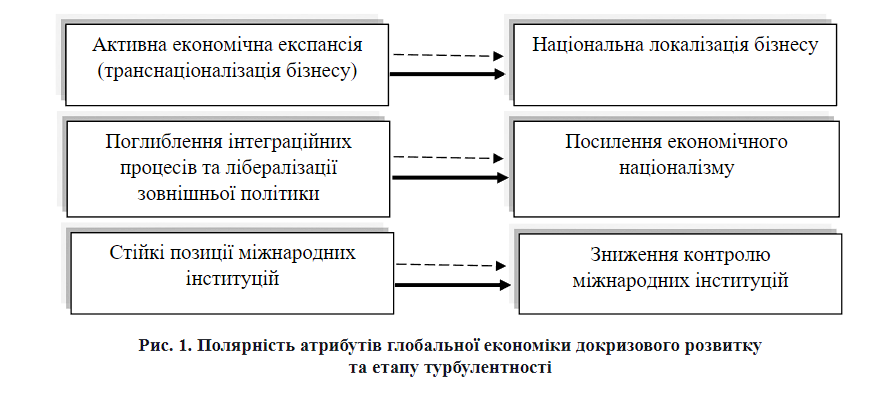 Першим критичним чинником для розвитку світової економіки виявився Covid 19, який швидко набув масштабного поширення і негативних наслідків – скорочення  обсягів  виробництва,  закриття  логістичних маршрутів  і,  в  результаті,  руйнування  глобальних ланцюгів  формування  вартості.  Вже  у  2021  р.  запас стійкості  забезпечив  спроможність  глобальної  економіки до поступового відновлення тенденцій розвитку.  Новим  чинником  економічної  дестабілізації  на світовому  рівні  став  російсько-український  воєнний конфлікт.  Руйнування  виробничих  потужностей  та логістичних каналів в Україні, санкційний тиск на рф, високі витрати розвинених країн на підтримку України спровокували кризові процеси в національних економіках країн (економічну рецесію та підвищення інфляції тощо) і на глобальному рівні. Негативні екстерналії візуалізувалися у всіх формах міжнародних економічних відносин. Первинною  і  ключовою  формою  міжнародних економічних  відносин  є  міжнародний  бізнес,  тому тенденції його розвитку є елементом системи трендів світових  економічних  процесів,  що  визначає  раціональність їх системного моніторингу. Незважаючи на численні дискусії в наукових та експертних колах щодо доцільності внесення змін у систему загальноприйнятих показників розвитку світової економіки на користь соціально інклюзивних, наразі ключовим індикатором залишається ВВП. Для формуванню цілісного бачення тенденцій  розвитку  міжнародного  бізнесу  в  системі глобальної економіки доцільним також є аналіз осно-вних міжнародних потоків товарів і послуг, капіталу та технологій.
За  даними  Світового  банку  критичний  спад  світового ВВП був зафіксований у 2020 р. під впливом негативних наслідків пандемії Covid (-3,07%). Однак у 2022 р., незважаючи на песимістичні прогнози, відбулося  зростання  індикаторів  розвитку  глобальної економіки  (ВВП  підвищився  на  6,02%).  Джерелом позитивної  тенденції  стали  як  позитивні  (діджиталізація), так і негативні чинники (зростання чисельності населення та конс'юмеризація його потреб). У 2022 р. ціною  російсько-української  війни  стала  нова  економічна рецесія – приріст світового ВВП скоротився до рівня 3,08%. За прогнозами Міжнародного валютного фонду за результатами 2023 р. очікувана вартість ВВП досягне 105 трлн дол. США. У 2024 р. глобальне зростання  сповільниться  до  2,9%,  що  значно  нижче середнього  показника  (3,8%)  історичного  періоду 2000–2019 рр. 
Міжнародний бізнес як фактор і складова глобаль-ної економіки виявився також чутливим до кризових подій. Найбільш еластичними були міжнародні торго-вельні потоки, вартість яких у 2020 р. скоротилася на 8,74%  і  продемонструвала  у  2021  р.  найвищий  темп приросту  з  поміж  інших  форм  МЕВ  –  10,2%.  Най-менш еластичним є міжнародний трансфер технологій. Відсутність залежності від територіальної локалізації та логістики і зростаючий попит на інформаційні тех-нології забезпечують щорічний приріст вартості екс-порту технологій на рівні 1% навіть у кризові періоди.
Сучасний етап глобального розвитку відбувається в  турбулентних  умовах,  підтримуваних  одночасною протилежністю та синергією трендів: зростання видимості соціальної відповідальності бізнесу та невпинна експансія його кордонів; масштабування можливостей застосування штучного інтелекту й цінність креативного  людського  капіталу;  активізація  міжнародних зусиль задля забезпечення сталого розвитку та посилення розриву між розвиненими та зростаючими країнами та ін. Зазначені тренди відображаються на різних рівнях взаємодії суб’єктів глобальної економіки – від гіпер- та макро-, до мезо- і мікро; як наслідок, стають всеосяжними та гомогенізуючими глобальний простір, особливо, його бізнес-складову. Визначальною  тенденцією  міжнародного  бізнесу продовжує  залишатися  динамізм  та  розвиток  в  рамках глобальних ланцюгів формування вартості. Поряд зі  збереженням  окремих  тенденцій  (діджиталізація, екологізація), з’являються нові тренди у відповідь на появу глобальних викликів, таких як COVID, збройні конфлікти та їх системні наслідки. Міжнародним компаніям  доводиться  адаптувати  бізнес  до  нових  умов та зростаючих запитів споживачів. При цьому трансформаціям підлягають усі складові бізнес-процесу від виробництва та рітейлу до управління та контрактної діяльності  з  партнерами  по  збуту  та  постачанню.
За результатами  дослідження  визначено,  що  основними трендами міжнародного бізнесу стали:
Переформатування глобальних ланцюгів вартості. Процеси  зміни  ланцюгів  за  протяжністю  і  кількістю учасників, їх релокація розпочалися в результаті посилення  політики  економічного  націоналізму  окремих країн (США) та впливу COVID-19. У 2022 р. внаслідок військових  конфліктів  відбулося  руйнування  логістичних маршрутів, що спричинило подальшу трансформацію глобальних ланцюгів вартості та зміни суб’єктної структури багатьох сегментів світового товарного ринку. 
Актуалізація  питань  кібербезпеки  та  захисту інформації з метою мінімізації фінансових та репутаційних  ризиків.  Активна  діджиталізація  виробничих, комерційних та управлінських процесів стимулювала міжнародні  компанії  до  імплементації  сучасних  сервісів кібербезпеки. Про зростання попиту на послуги щодо  інформаційного  захисту  свідчить  динамічний приріст ємності глобального ринку кібербезпеки, що досягла  173,5  млрд  дол.  США.  За  прогнозами  експертів  щорічна  ставка  зростання  ринку  в  короткостроковій  перспективі  становитиме  8,9%,  в  результаті  чого  до  2027  р.  місткість  ринку  досягне  рівня 266,2 млрд дол. США .
Розвиток електронної комерції – за прогнозними розрахунками  вартість  онлайн-продажів  до  2026  р. зросте до 8,1 трлн дол. США. Від компаній це вимагає активного застосування smm-менеджменту з метою створення для споживачів максимально гнучких умов для вибору продукції та оплати, застосування іннова-ційних сервісів на зразок buy now, pay later та ін.
Мультиканальність комунікацій зі споживачами – застосування різних каналів зв’язку та обслуговування для  споживачів  з  метою  забезпечення  максимальної та  безперервної  доступності.  Міжнародні  компанії налагодили  і  активно  використовують  різні  канали для товаропросування та маркетингових комунікацій, що уможливлює індивідуалізацію роботи зі споживачами, підвищує їх конкурентоспроможність та фінансові результати. Використання різних каналів онлайн і офлайн продажів спрямовується на утримання постійних та завоювання нових клієнтів.
Подальша  зміна  пріоритетів  споживачів  на користь  безпеки  товарів  для  здоров’я  та  навколишнього природного середовища, що активно стимулює бізнес  до  підвищення  соціальної  відповідальності  та збільшення інвестицій у стійкий розвиток. За даними SDG Action на початок 2023 р. понад 18000 компаній у всьому світі приєдналися до Глобального договору ООН і взяли на себе зобов’язання щодо впровадження корпоративних принципів в рамках глобальних цілей сталого розвитку (ЦСР). Компанії із сукупним капіталом  у  1,7  трлн  дол.  США  зобов’язалися  інвестувати понад 500 млрд дол. США у досягнення ЦСР, а також розробити принципи, рамки та рекомендації для інтеграції  ЦСР  у  корпоративні  фінанси,  створити  ринок для основних інвестицій у ЦСР.
 Зростання  цінності  людського  капіталу,  що  обумовлює потребу перманентної модернізації усіх функціональних складових HR-менеджменту (HR-маркетингу та брендингу, онбордингу, менеджменту талантів, корпоративної культури та ін.).
Зниження  темпів  масштабування  міжнародного бізнесу через руйнування глобальних ланцюгів формування вартості та кризові процеси в національних економіках країн, що спричинили скорочення купівельної спроможності  споживачів  та  попиту.  За  дослідженнями Deloitteу 2022 р. міжнародні компанії практично усіх сфер бізнесу не досягли запланованих показників масштабування (за кількістю зайнятих). Найвищий відсоток недовиконання планів засвідчили представники ТОП-менеджменту  сфер  «медіа  та  розваги»  (-72%), фінанси (-62%), електроніка (-48%).
Подальші  перспективи  універсалізації  та  масштабування  у  міжнародному  бізнесі  пов’язані  з  використанням штучного інтелекту (ШІ), інтеграція якого в  різні  аспекти  ділових  операцій  відкриває  безпрецедентні  можливості  для  підвищення  ефективності, покращення  процесу  прийняття  рішень  і  акселерації економічного  зростанням  бізнесу.  Аналіз  торгових даних, оптимізація ланцюгів постачання, аналіз ринку, лінгвістичний супровід та відповідність торговельним вимогам є типовими сферами трансформаційних змін, які досягаються завдяки використанню ШІ. Особливий інтерес для бізнесу становить так звана «генеративна» здатність  ШІ  –  спроможність  ідентифікувати  закономірності у величезних наборах даних і генерувати на їх основі новий зміст – здатність, яку часто вважали виключно людською. Проте, повноцінне використання потенціалу ШІ для міжнародного бізнесу потребує врегулювання  юридичних,  нормативних,  інфраструктурних та інституційних проблем. Нині імплементація можливостей ШІ в економіку різних країн веде до модифікації ринків праці. Так, за оцінками Глобального інституту MacKincey, в економіці США до 2030 р. може бути автоматизовано спектр видів діяльності, на які зараз припадає до 30% робочого часу.
Екосистема  європейського  бізнесу  також  націлена на імплементацію можливостей ШІ у власну практику. Так, 7% підприємств у країнах-членах ЄС з кількістю працівників понад 10 осіб застосовують технології ШІ, зокрема, 2% – для аналізу великих масивів даних, 2% – через використання чат-ботів та віртуальних агентів для реагування на запити клієнтів, 2% – завдяки викорис-танню роботів, 1% – шляхом аналізу великих масивів даних  за  допомогою  природної  обробки  мови,  її  роз-пізнавання та генерацію. На теренах ЄС найбільш про-гресивними у питаннях експлуатації можливостей ШІ є Ірландія (23% підприємств застосовують штучний інте-лект), Мальта (19%), Фінляндія (13%), найменш актив-ними – Кіпр, Угорщина, Словенія (3%) та Латвія (2%).
Підсумовуючи,  необхідно  відмітити, що економічна та політична турбулентність викликала припущення про деглобалізаційні тенденції розвитку світу, але він зберігає перманентну взаємопов’язаність країн  та  стійкість  циркулюючих  потоків  товарів, послуг, капіталу та технологій, оскільки жоден з регіонів  не  є  самодостатнім.  
Міжнародний  бізнес  функціонує в системі глобальної економіки і визначається тенденціями  її  розвитку.  Індукція  сучасних  трендів розвитку  міжнародного  бізнесу  сформувала  підстави для  обґрунтування  інструментів  адаптації  компаній до  глобальних  потенційних  можливостей  та  викликів,  основними  з  яких  визначено:  
1) діджиталізація усіх  складових  бізнес-процесу,  що  дозволяє  індивідуалізувати  та  підвищити  ефективність  задоволення потреб  споживача,  мінімізує  бар’єри  доступу  навіть на важкодоступні сегменти світового ринку; 
2) активізація  механізмів  стійкості  до  макроекономічних  та глобальних викликів (для прикладу розробка альтернативних логістичних маршрутів, формування набору потенційних постачальників); 
3) підвищення соціальної відповідальності бізнесу, що зміцнить конкурентні позиції  на  світовому  ринку,  підвищить  міжнародну інвестиційну  привабливість.  Соціальна  та  екологічна свідомість має стати центрової точною корпоративних стратегії ТНК; 
4) інтерактивність та омніканальність комунікацій зі споживачем, що сприятиме індивідуалі-зації бізнес-пропозицій.